Изобразительно-выразительные средства языкаурок-практикум
Преподаватель русского языка и литературы  
Шарапова Ирина Владимировна
 СПб ГБПОУ «ККМ»
Санкт-Петербург
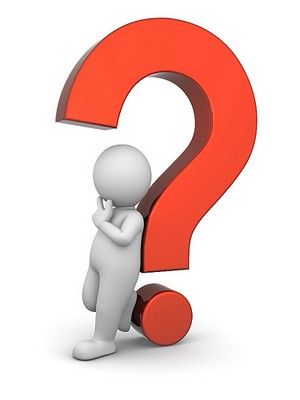 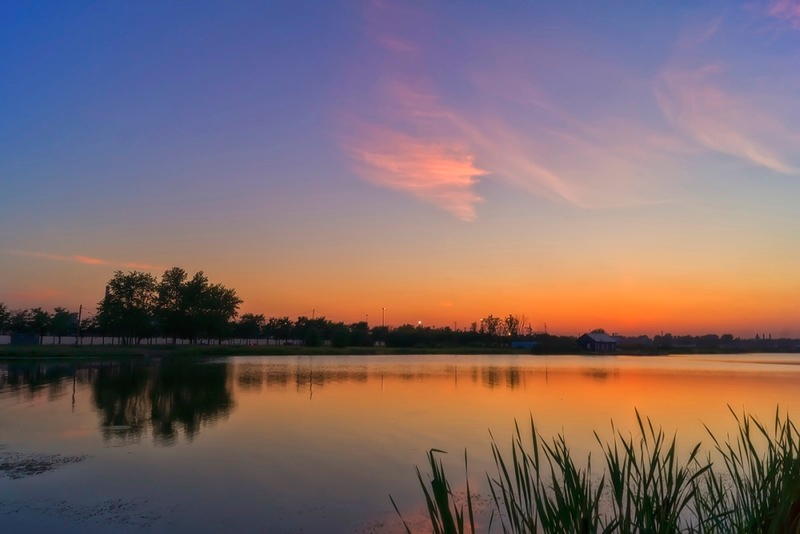 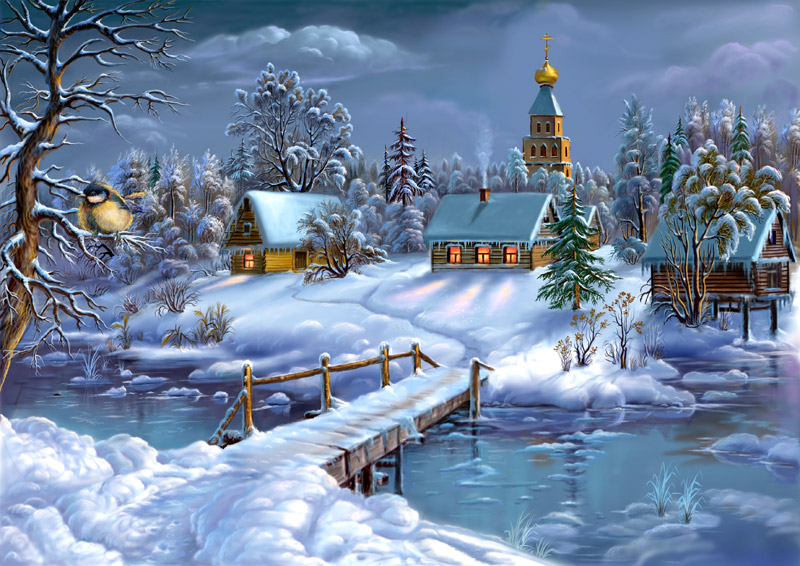 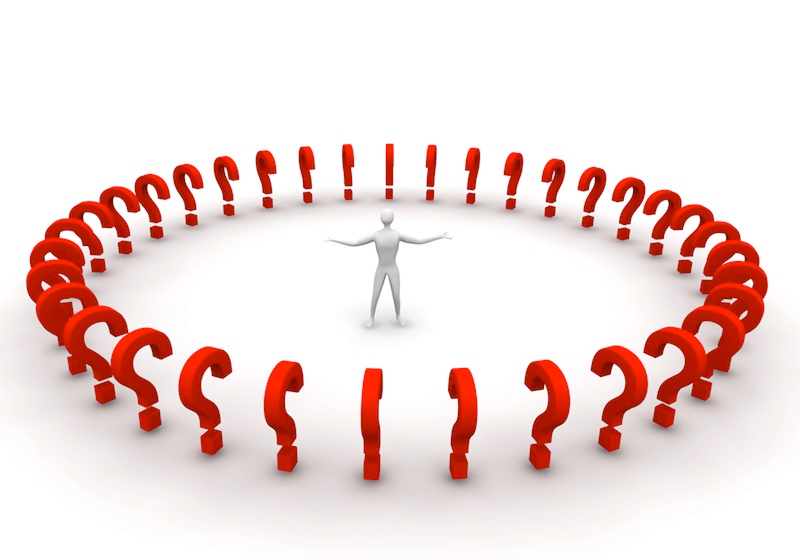 Домашнее задание:
выполнить упражнения 33
составить акростих, используя названия изобразительно-выразительных средств


АКРОСТИХ — стихотворение, в котором начальные буквы строк образуют какое-либо слово или фразу